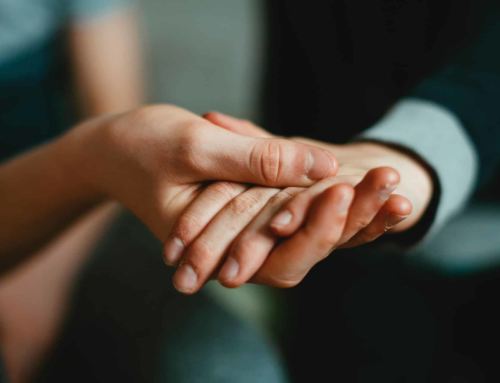 Mandats, Fonctions et enjeux (La personne avant tout, pp 100 à 104)
Les centres hospitaliers et l’éducateur spécialisé
Cette photo par Auteur inconnu est soumise à la licence CC BY-NC
1 des 5 missions du CIUSSS
Rappel: 
Mission des CH: «Offrir des services diagnostiques et des soins médicaux généraux et spécialisés»,
Centre hospitalier de soins généraux et spécialisés  (CHSGS)
 L'Hôpital «traditionnel» avec une urgence
Référence d’un médecin de famille ou urgentologue pour voir un spécialiste
Services de 2e et 3e ligne

Centre hospitalier de soins psychiatriques (CHPSY)
Évaluation psychiatrique, hospitalisation sous la LLP, observation, hébergement, stabilisation, médication et référencement
Certaines régions ont de la pédopsychiatrie
Services de 2e et 3e ligne
https://www.ciusss-capitalenationale.gouv.qc.ca/services/urgence/hopital/psychiatrie
Aspect légal- CHPSY
Loi sur le système de santé et de services sociaux (LSSSS) –Fiche 3, Dostie
Loi sur la protection des personnes dont l’état mental présente un danger pour elles-mêmes ou pour autrui (LPP) – Fiche 4, Dostie
Loi sur le curateur public – Fiche 5, Dostie
Code criminel – Fiche 10, Dostie
Les mandats
Bien que moins souvent présents dans les CH-SGS, il est possible de retrouver des éducateurs spécialisés dans les unités spécialisées en pédiatrie et gériatrie.

On retrouve davantage d’éducateurs dans les CH-PSY et dans les centres de pédopsychiatrie.

Mandat, fonctions habituels: Accueillir la personne dans sa détresse initiale, en crise
Accompagner dans la recherche d’un retour vers un état d’équilibre pendant son hospitalisation s’il n’est plus sous la LPP
À l’IUSMQ et centre pédopsychiatrie: PI et accompagner vers l’équilibre via des projets de vie
Coup d’œil à l’IUSMQ
https://www.ciusss-capitalenationale.gouv.qc.ca/services/sante-mentale/soins-psychiatriques-specialises/iusmq
À IUSMQ: unités externes et internes
Internes: troubles de santé mentale graves et persistants: PI

Grande refonte des tâches et services des éducateurs spécialisés en santé mentale: devrait prendre plus un mandat similaire au CHSLD
Les principales fonctions des éducateurs spécialisés en CHPSY
Accompagner dans le quotidien;
Élaborer et animer des activités individuels et de groupe (cheminement personnel, DHS);
Participer à des activités d’intégration sociale et professionnelle (accompagner)
Participer aux rencontres multidisciplinaires;
Tenue de dossier.
Les défis et enjeux en CH
En urgence psy: Clients ponctuels, durée d’intervention: courtes sans voir les impacts. Certains clients récurrents: ne pas se décourager!
Comorbidité: dépendance, troubles d’apprentissage, de comportement, exclusion sociale, conduite à caractère violent…
Doit travailler en équipe multidisciplinaire très diversifiée, connaitre les rôles de chacun;
Développer sa gestion des émotions et maitrise de soi.
En résumé…
Si CH SGS ou PSY: souvent un seul TES pour l’ensemble d’une unité;
Si CH-PSY (urgence): comprendre la LPP et travailler dans la situation de crise et pour désamorcer les crises;
Si CH-PSY (IUSMQ et Centre pédopsychiatrique): clients externes et internes: prévenir, éduquer et accompagner dans le quotidien et dans la recherche de l’équilibre et du rétablissement.